LIS/NIS; elektronická žádanka
Tok dat – základní cesta
Nemocniční informační systém (požadavky od kliniků )  - laboratorní informační systém (laboratoře) 

LIS připojen k analyzátorům 

Výsledky se automaticky přenášejí z analyzátorů do LIS 

Po validaci přenos výsledků do NIS k lékaři
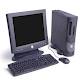 Laboratorní informační systém (LIS)
Původně:
software - nahradil ruční zadávání požadavků na lab. vyš. 
zapisování výsledků a jejich odesílání k objednateli
Nyní:
komplexní zpracování dat v laboratoři 
od příjmu požadavku po zpracování - kontrola a vydání 
vyúčtování provedené práce
tiskové sestavy, statistika a nadstavbové programy pro další zpracování uložených dat 
údaje mohou přicházet z nejrůznějších zdrojů - ručně zadané nebo elektronicky od jiných PS či analyzátorů
výsledky trvale uloženy v systému
Základní charakteristiky LIS :
Žádanka – údaje o pacientovi: jméno, rodné číslo, diagnóza, pojišťovna, požadované metody k  vyšetření
Definice metod – název, jednotky, počet desetinných míst, referenční hodnoty, číslo NČLP, kód pojišťovny, kontrolní materiály…
Kontrolní modul – automatický přenos výsledků IKK a jejich hodnocení
Validace výsledků – různé úrovně – laborantka, lékař
Archivace výsledků
Nástroje k výpočtům a statistice
Generace dat pro pojišťovnu
Komunikace pomocí datových standardů
Další možnosti:
Generace jedinečných čárových kódů
Obousměrná komunikace s externím systémem
Skladové hospodářství (PCS LIS)


Jednotlivé LIS se velice liší finanční náročností – 
pořizovací náklady, údržba, cena napojení 
jednotlivých analyzátorů
Významné charakteristiky moderních LIS
kompletnost ( pro všechny typy klinických laboratoří)
vhodnost pro řetězce laboratoří, podpora detašovaných pracovišť
přizpůsobitelnost provozním podmínkám př. automatizaci
dokonalé sledování nákladů 
údržba a upgrade přes web
podpora akreditace
databázová nezávislost 
části nastavitelné uživatelem
grafická prezentace výsledků
prohlížení výsledků přes web na základě nastavených práv
možnost generování elektronické žádanky
Výčet firem nabízejících LIS v ČR(stav v roce 2006 - listopad):
kdy 
bude 
DS4? 
WS?
Počet
Instalací
v ČR
firma
Označení
 LIS
vydávání výsledků
 s využitím DS 
verze
příjem objednávek
 s využitím DS
 verze
ověřená komunikace
 s NIS uvedených
 firem
poznámky
Ověřená komunikace s: Stapro (MEDEA)
30
CNS a.s.
AMIS,WinA
MIS
1, 2
dosud nebylo
požadováno
pro mikrobiologii
3
C.S.C. s.r.o.
CSC 
Laborant
3
3
14
DS Soft 
Olomouc, 
spol s r.o.
Envis 
LIMS.Net
1, 3
chystá se 3
Ověřená komunikace 
s: Stapro (MEDEA)
Komunikace s IZIP v 
přípravě.
pro mikrobiologii a hygienu 
(postupně rozšiřován o další 
typy)
WS v 
2006
7
DYNATECH
BIOLAB
1, 2, 3
chystá se 3
DS4 v
2007
WS v 
2007
6
HiComp a.s.
LIS HiComp
2, 3
2, 3
Dodává se jako součást NIS HiComp.S IZIP komunikuje.
DS4 v 
2007
Dodává se jako součást NIS AMIS*H; komunikace LIS
a NIS AMIS*H není řešena cestou DS.
Dále viz firma TIS Brno - níže.
21
ICZ a.s.
LIS 
AMIS*H a 
LIS-TIS
1, 2
řešeno mimo DS
70
LIRS s.r.o.
LIRS
3
3
Ověřená komunikace s: ICZ (AMIS), HiComp, Stapro
 (MEDEA), Stapro (AKORD) S IZIP komunikuje.
LIS Grey 
Fox
3
MEDICON
 a.s.
2, 3
2, 3
V praxi dosud vždy jen s NIS Grey Fox firmy Medicon, ale lze též s jiným NIS.
DS4 v 
2007
69
MP Program
INFOLAB
1, 2, 3
2, 3
Ověřená komunikace s: HiComp, ICZ, Medicalc, SMS, 
Stapro (MEDEA), Stapro (AKORD) S IZIP komunikuje.
V praxi dosud vždy jen s NIS PCS*Care, ale lze též s 
jiným NIS.
3
PCS Systems
spol.s r.o.
PCS*LIS
3
3
30
SMSspol s r.o.
LIS CLINICOM PL
1, 3
3,Vlastní
mimo DS
LIS pracuje v rámci NIS společnosti SMS.
LIS může být provozován i samostatně.S IZIP komunikuje.
WS v 2007
Ověřená komunikace s: ICZ, LOGIS, MEDICALC, MEDICON aj.S IZIP komunikuje.Poznámky:- v 2005 došlo ke sloučení s firmou AKORD (LIS AKORD PRO)- původní LISNET Stapro patří k nejrozšířenějšímu LIS - info zde (doc, 51kB)- novým produktem firmy Stapro je OpenLIMS
DS4 v 2007WS v 2007
270
STAPRO s.r.o.
LISNET Stapro,
OpenLIMS
1, 2, 3
2, 3
23
STEINER
LIS Steiner
3
3
Ověřená komunikace s: Medicalc, SMS, StaproS IZIP komunikuje.
DS4 do 2008
TIS-Brno
LIS-TIS
3
Ve spolupráci s firmou ICZ a.s. (pro AMIS*H, vývoj alternativního upgrade - TIS).Viz též ICZ a.s. - výše.
DS4 v 2007WS v 2007
Trendy
Otevřít informační systémy do okolí – komunikace s lékaři (externí lékaři, oddělení)

Kvalitní statistika a mezioborové vytěžování dat (souvislost laboratorních údajů s momentálně aplikovaným léčivem, s demografickými údaji)

Automatické účtování pro pojišťovny

Schopnost přijímat data z programů pro POCT (kontrola glukometrů, ABR analyzátorů a koagulometrů, možnost jednotné archivace výsledků, vyúčtování testů v pojišťovně)

Neuvádět diagnózu (soukromé laboratorní řetězce)?
N-vrstvá architektura:
Moderní systémy využívají web klient – na PC pouze web rozhraní – software přístup na web, ne k databasi
Mají N-vrstvou strukturu
Jednotlivé vrstvy:
         - Prezenční vrstva – nejvyšší vrstva, s kterou
                                pracuje obsluha         
         - Aplikovaná logika – pravidla a prostředky 
                                umožňující práci s nejvyšší vrstvou 
         - Konektivita k DB – schopnost připojit určitý počet   
                                uživatelů či aplikací pracujících  současně
         - Databáze – datový systém, který ukládá a zpřístupňuje data 
                                na externím serveru (př. Oracle)
Staré aplikace rozšířené na trhu (bez mnohovrstevnaté struktury) - obtížné postupně měnit
N – vrstvé aplikace - možnost měnit jen jednu vrstvu, mnohem flexibilnější, obecnější
LIS
Na světě existují stovky laboratorních informačních systémů (LIS)

Příklady LIS – mnohovrstevnaté:
ORSYX – izraelská firma
LABLynx LIMS – USA - web klient - koncové stanice nemusí být extrémně výkonné
STARLIMS Corporation (USA) 
                  – databáze MS-SQL, Oracle
                  -  web klient
OpenLIMS
LIS firmy Stapro využívající mnohovrstevnatou strukturu.
dvacetiletá historie  - její LIS nejrozšířenější v ČR a SR
IS Analytix
Švédský moderní LIS
Software nabízí firma Compu Group Medical
Pro všechny typy labpratoří
MS Windows platforma, DB MS SQL
Rozšířený na Slovensku (gigantický řetězec Alpha Medical), 
V ČR začíná  - Aeskulab Holding
Zvlášť validace technická a klinická

                                              DS soft
Relativně nový program místo systému M Lab – populární v mikrobiologii
Data manager, middleware
Spojení  LIS se softwarem analyzátoru často nestačí
Mezi software analyzátoru, LIS a software perianalytického systému začleněn middleware
MW zajišťuje 
     - vzájemnou oboustrannou komunikaci
     - kontrolu pohybu vzorku po laboratoři + archivaci 
     - kontrolu kvality, validaci výsledků
Data manager - další software mezi analyzátory a LIS
DM umožňuje 
    - řídit více přístrojů z jedné stanice (centrální kontrolní modul) 
    - plní funkce, které některé LIS neumožňují (např. definace různých pravidel a podmínek)
Datová cesta od požadavku lékaře po obdržení výsledku lékařem:
    NIS – LIS – MW – Analyzátor – DM – MW – LIS - NIS
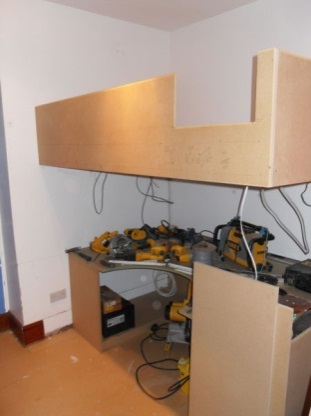 Příklad: Schéma datové cesty PSM-MPA-analyzátor - OKB FN Brno
Nemocniční informační systém (NIS)
Podpora a evidence všech medicínských procesů a postupů - mezioborové komunikace a spolupráce


Výrobci NIS - LIS
NIS – hlavní funkce
Kompletní pacientská dokumentace – ambulance + lůžková oddělení
   (vstupní anamnéza,průběh léčby, závěrečná zpráva)

Laboratorní komplement – výsledky

Obrazový komplement

Tisk receptů, generace elektronické žádanky

Přehled o aktuálních nákladech, vyúčtování zdravotní péče
NIS – nadstavbové  funkce
Lékárna
Stravovací provoz
Transfuzní terapie
Digitální zpracování dat
Přiložení zvukového nebo obrazového záznamu operace
Požadavky na moderní NIS
Otevřený pružně konfigurovatelný systém, plné využití datových standardů MZ, přizpůsobivost

Uživatelská vstřícnost: snadné zaškolení, standardní ovládání typu Windows

Plné respektování ochrany pacientských informací
Významné systémy NIS v ČR
PCS                         STEINER
  AMIS                        SAS
  STAPRO                  COMSYD
  INEQ                        APP
  SMS                         GUBI
  MEDICON
NIS – situace na trhu
Nejlépe hodnocené – STAPRO, AMIS (velké systémy), INEQ  - nový nadějný

Žádný NIS si nedokázal zajistit dominantní postavení na trhu  

SMS - ve světovém měřítku jeden z největších dodavatelů NIS (mateřská firma sídlí v USA) 

GUBI - lázeňská zařízení
Elektronická žádanka
Tvorba žádanky na oddělení

Současné vygenerování čárového kódu – označení vzorků

Stejné údaje jako na klasické žádance pro laboratoře

Automatický převod do LIS – většinou načtením kódu na vzorku pomocí čtečky čárového kódu
Elektronická žádanka
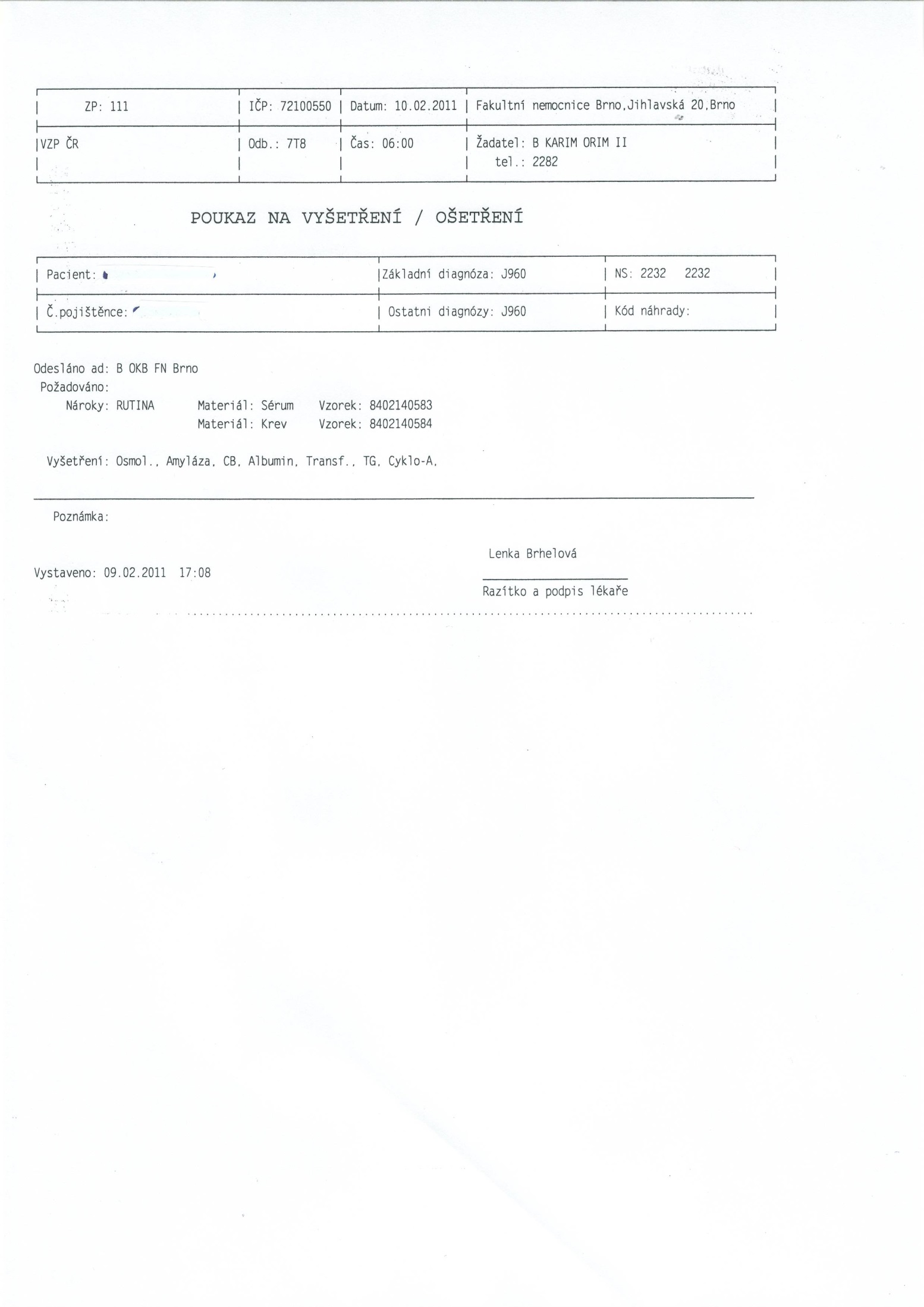 Datový standard MZ ČR a NČLP
Nezbytné vytvořit datové rozhraní zajišťující komunikaci mezi informačními systémy ve zdravotnictví

V ČR došlo k sjednocení v r. 1997 - první verze datového standardu ( ing. Zámečník)

Nyní verze 4
Datový standard umožňuje:
Předávání informací o pacientech mezi zdravotnickými informačními systémy

Objednávání směrem do LIS, sdělování výsledků z LIS

Předávání dat pro NZIS (Národní zdravotnický informační systém)

Systém využívá národní číselníky laboratorních položek (NČLP)

Číselníky  složeny z číselných kódů, z nichž každý odpovídá určité metodě (čtyřmístné číslo)
Datové standardy
Akceptovány většinou firem  dodávajících zdravotnický SW

Zabudovány do významných LIS a jiných systémů např. IZIP

Rozšiřovány o další položky dle požadavků z praxe (trvalý rozvoj)

Do budoucna je v systémech zakázáno používání vlastních položek zpočátku používané

Mezinárodní standardy – ve světě není jednotný systém

Datový standard HL7 – australský, částečně využíván v Evropě
NZIS - Národní zdravotnický informační systém
Ke sběru a zpracování zdravotnických údajů a informací

K vedení Národních zdravotních registrů

K poskytování informací v rozsahu určeném právními předpisy při respektování podmínek ochrany dat 

K využití informací v rámci zdravotnického výzkumu
IZIP  – internetový přístup ke zdravotním informacím pacienta
Zdravotnické informace on-line (pouze pro pacienty VZP) – systém zrušen v r. 2012

Zkvalitňuje komunikaci mezi zdravotnickými subjekty

Komunikace lékař-lékař, pacient – lékař

Umožňuje přenos všech dat včetně náročných zobrazovacích technik (např. rentgeny)

Čerpá data z Elektronické zdravotní knížky 

Zajišťuje poskytnutí rychlých údajů o zdravotním stavu pacienta Kompletní přehled o vykázané péči – zpětná kontrola